What God Has Joined Together
Deut. 30:15-18
15 “See, I have set before you today life and good, death and evil. 16 If you obey the commandments of the LORD your God that I command you today, by loving the LORD your God, by walking in his ways, and by keeping his commandments and his statutes and his rules, then you shall live and multiply, and the LORD your God will bless you in the land that you are entering to take possession of it. 17 But if your heart turns away, and you will not hear, but are drawn away to worship other gods and serve them, 18 I declare to you today, that you shall surely perish. You shall not live long in the land that you are going over the Jordan to enter and possess.
God the Father, Jesus Christ & the Holy Spirit
Sickness or Health
Better or Worse
Richer or Poorer
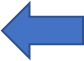 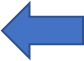 Forsaking all Others
Love and Cherish
Matthew 19:6 - 6 So they are no longer two but one flesh. What therefore God has joined together, let not man separate.”
Marriage is a Covenant/Promise made with God on His Terms
God the Father, Jesus Christ & the Holy Spirit
What God Has Joined Together Let Not Man Put Asunder
3 This is good, and it is pleasing in the sight of God our Savior, 4 who desires all people to be saved and to come to the knowledge of the truth. 5 For there is one God, and there is one mediator between God and men, the man Christ Jesus, 6 who gave himself as a ransom for all               1 Timothy 2:3-6
God the Father, Jesus Christ & the Holy Spirit
TRUTH
&
GRACE
What God Has Joined Together Let Not Man Put Asunder
17 Sanctify them in the truth; your word is truth.   John 17:17

1 In the beginning was the Word, and the Word was with God, and the Word was God. 2 He was in the beginning with God. 3 All things were made through him, and without him was not any thing made that was made. 4 In him was life, and the life was the light of men. John 1:1-4

​1 Now I would remind you, brothers, of the gospel I preached to you, which you received, in which you stand, 2 and by which you are being saved, if you hold fast to the word I preached to you—unless you believed in vain. 1 Corinthians 15:1-2
Believe the Truth that Jesus is the Christ the Son of God – John 8:24 “Unless you believe that I am He you will die in your sins.”

Repent of Sins – Acts 3:19 – “Repent therefore and turn back that your sins may be blotted out.”

Confess our faith – Rom 10:9-10 – “…if you confess with your mouth that Jesus is Lord and believe in your heart that God raised Him from the dead. You will be saved. For with the heart one believes and is justified, and with the mouth one confesses and is saved.

Baptized for God’s forgiveness – Acts 22:16 – “…arise and be baptized and wash away your sins calling on His name.”
6 All Scripture is breathed out by God and profitable for teaching, for reproof, for correction, and for training in righteousness, 17 that the man of God may be complete, equipped for every good work. 2 Tim 3:16-17


48 The one who rejects me and does not receive my words has a judge; the word that I have spoken will judge him on the last day. 49 For I have not spoken on my own authority, but the Father who sent me has himself given me a commandment—what to say and what to speak. 50 And I know that his commandment is eternal life. What I say, therefore, I say as the Father has told me.” John 12:48-50
God the Father, Jesus Christ & the Holy Spirit
TRUTH
&
GRACE
What God Has Joined Together Let Not Man Put Asunder
4 But God, being rich in mercy, because of the great love with which he loved us, 5 even when we were dead in our trespasses, made us alive together with Christ—by grace you have been saved— 6 and raised us up with him and seated us with him in the heavenly places in Christ Jesus, 7 so that in the coming ages he might show the immeasurable riches of his grace in kindness toward us in Christ Jesus. 8 For by grace you have been saved through faith. And this is not your own doing; it is the gift of God, 9 not a result of works, so that no one may boast. 10 For we are his workmanship, created in Christ Jesus for good works, which God prepared beforehand, that we should walk in them. Ephesians 2:4-10
How is it that God can look upon us favorably when we have not earned or merited it?
We have faith! 
Faith causes us to supply/appropriate to ourselves the one and only thing able to make us perfect, Holy, set apart, God’s children and favored in the Godhead’s sight!
5 This is the message we have heard from him and proclaim to you, that God is light, and in him is no darkness at all. 6 If we say we have fellowship with him while we walk in darkness, we lie and do not practice the truth. 7 But if we walk in the light, as he is in the light, we have fellowship with one another, and the blood of Jesus his Son cleanses us from all sin. 8 If we say we have no sin, we deceive ourselves, and the truth is not in us. 9 If we confess our sins, he is faithful and just to forgive us our sins and to cleanse us from all unrighteousness. 10 If we say we have not sinned, we make him a liar, and his word is not in us. 1 John 1:5-10
God the Father, Jesus Christ & the Holy Spirit
TRUTH
&
GRACE
TEACHING THE GOSPEL
What God Has Joined Together Let Not Man Put Asunder
Salvation: Remission of Sins
1 For the grace of God has appeared, bringing salvation for all people, 12 training us to renounce ungodliness and worldly passions, and to live self-controlled, upright, and godly lives in the present age, Titus 2:11-12

19 Go therefore and make disciples of all nations, baptizing them in the name of the Father and of the Son and of the Holy Spirit, 20 teaching them to observe all that I have commanded you. And behold, I am with you always, to the end of the age.” Matt 28:19-20
God the Father, Jesus Christ & the Holy Spirit
TRUTH
&
GRACE
WILLINGNESS 
TO OBEY
TEACHING THE GOSPEL
What God Has Joined Together Let Not Man Put Asunder
Salvation: Remission of Sins
Point:  Mankind can’t just decide to leave out obeying some of God’s commands – 

21 “Not everyone who says to me, ‘Lord, Lord,’ will enter the kingdom of heaven, but the one who does the will of my Father who is in heaven. Matthew 7:21
Truth demands two things:
Honesty and Courage

There are two truths we must hear and accept:
The sinful truth about ourselves – and admit it!
The saving truth about God – and believe it!
God the Father, Jesus Christ & the Holy Spirit
TRUTH
&
GRACE
WILLINGNESS 
TO OBEY
TEACHING THE GOSPEL
What God Has Joined Together Let Not Man Put Asunder
BELIEVING
Salvation: Remission of Sins
46 I have come into the world as light, so that whoever believes in me may not remain in darkness John 12:46
23 He said to them, “You are from below; I am from above. You are of this world; I am not of this world. 24 I told you that you would die in your sins, for unless you believe that I am he you will die in your sins.” John 8:23-24
24 I told you that you would die in your sins, for unless you believe that I am he you will die in your sins.” John 8:24
19 You believe that God is one; you do well. Even the demons believe—and shudder! 20 Do you want to be shown, you foolish person, that faith apart from works is useless? James 2:19-20
God the Father, Jesus Christ & the Holy Spirit
TRUTH
&
GRACE
WILLINGNESS 
TO OBEY
TEACHING THE GOSPEL
What God Has Joined Together Let Not Man Put Asunder
BELIEVING
REPENTANCE
Salvation: Remission of Sins
19 Repent therefore, and turn back, that your sins may be blotted out, Acts 3:19

3 No, I tell you; but unless you repent, you will all likewise perish.  Luke 13:3
God the Father, Jesus Christ & the Holy Spirit
TRUTH
&
GRACE
WILLINGNESS 
TO OBEY
TEACHING THE GOSPEL
What God Has Joined Together Let Not Man Put Asunder
BELIEVING
REPENTANCE
Confession
Salvation: Remission of Sins
32 So everyone who acknowledges me before men, I also will acknowledge before my Father who is in heaven, 33 but whoever denies me before men, I also will deny before my Father who is in heaven. Matthew 10:32-33
God the Father, Jesus Christ & the Holy Spirit
TRUTH
&
GRACE
WILLINGNESS 
TO OBEY
TEACHING THE GOSPEL
What God Has Joined Together Let Not Man Put Asunder
BELIEVING
REPENTANCE
CONFESSION
Salvation: Remission of Sins
Baptism
& Faithfulness
22 Indeed, under the law almost everything is purified with blood, and without the shedding of blood there is no forgiveness of sins. Hebrews 9:22

3 Do you not know that all of us who have been baptized into Christ Jesus were baptized into his death? 4 We were buried therefore with him by baptism into death, in order that, just as Christ was raised from the dead by the glory of the Father, we too might walk in newness of life. Romans 6:3-4

Examples: 
Pentecost – Acts 2, Ethiopian Eunuch – Acts 8, Apostle Paul – Acts 9, 22
Reading the NT we recognize there are 2 stages in obeying the gospel.
1.  We accept God’s forgiveness on His terms.
2.  We live the rest of our lives under the Lordship of Christ.
You can’t do the first and not the second.
6 Therefore, as you received Christ Jesus the Lord, so walk in him, 7 rooted and built up in him and established in the faith, just as you were taught, abounding in thanksgiving. Colossians 2:6-7

It is whether the gospel is what we are obeying right now!

48 The one who rejects me and does not receive my words has a judge; the word that I have spoken will judge him on the last day. John 12:48
What God Has Joined Together